2019.11.22
第４回大阪スマートシティ戦略会議
資料３
市町村データ連携について
スマートシティ戦略タスクフォース
状態の変化をデータで測定する
IoT・AIの技術発展により、これまで難しかった「人の活動」「都市の状態」を測るデータが取得でき、かつ大量のデータを扱うことができる時代が到来
Staticから(静的)Variable(可変)へ
人の活動データ
自治体、商店等
購入履歴
ネット小売事業者
電気・ガス・水道使用量
エネルギー・水道事業者
防犯カメラ
検索履歴
診断・処方箋
検索事業者
医療機関、薬局
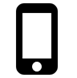 アプリ事業者
検索事業者
スマホ位置情報
健康診断
保険者
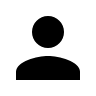 通信事業者
収入
SNS
国、自治体
SNS事業者
購入商品
家族構成
キャッシュレス
決済事業者
自治体
コンビニ、スーパー等
気象庁
気象・地震
都市の状態データ
土地高低
列車位置
鉄道事業者
国
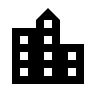 運行事業者
バス・タクシー位置
建物位置・３D
建築事業者
上下水道管
消防車・
救急車位置
河川水位
道路情報
自治体
2
自治体
国・自治体
自治体
人を中心としたデータ保有のあり方
Human Centric(人間中心)なデータ保有へ
人の活動データ
自治体、商店等
購入履歴
ネット小売事業者
電気・ガス・水道使用量
エネルギー・水道事業者
防犯カメラ
検索履歴
診断・処方箋
検索事業者
医療機関、薬局
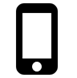 アプリ事業者
検索事業者
スマホ位置情報
健康診断
保険者
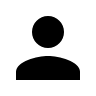 通信事業者
収入
SNS
国、自治体
SNS事業者
購入商品
家族構成
キャッシュレス
決済事業者
自治体
コンビニ、スーパー等
現状、個人の活動データはさまざまなサービス事業者が「別々に」保有している
これらデータを有効活用し、新たな価値を創出するためには・・・
　　 ①サービス事業者同士の連携　　　　　　→　「データ連携プラットフォーム」が必要
　　②個人がデータを一か所に保有し、その活用をデータ管理者に委託　
　　　　　　　　　　　　　　　　　　　　　　　　　　→　情報銀行、Personal Data Store
　　③巨大プラットフォーマーが蓄積　　　　 　→　新規事業開発、企業買収(M&A)
3
取得されたデータが使われるまで　～データの一生～
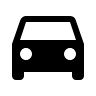 アプリ
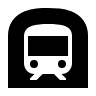 要求されたデータを送信
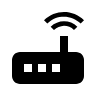 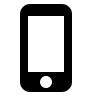 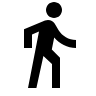 ！
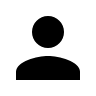 API
センサーが検知
データベースで蓄積
活動
データベースへ欲しいデータを要求
利用者
アプリのプログラム
これを実現する仕組みがAPI(Application Programming Interface)
サービスが
提供される
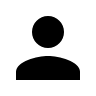 アプリ開発者
（参考）実際のAPIのすがた
var marker = new google.maps.Marker({
　position: new google.maps.LatLng( parseFloat(data[0]), parseFloat(data[1]) ),　　　　
　map: mapObj,					
　icon: image,
　title: data[2]
});
保育所の緯度・経度のデータを要求
※大阪市保育所空き状況のプログラムより、
マップ上に保育所アイコンを表示させるコード
4
大阪府市町村データ連携プラットフォーム
プログラムの共有化によって、市町村のアプリ提供やデータ分析を促進
　　例）赤ちゃんの駅マップ、避難所、地域データの可視化など
アプリのコードとデータを切り離し、市町村は定型フォーマットのデータを供与
アプリのコーディングや分析のモデル作成は大学・企業、シビックテックと連携
データ連携プラットフォームのあり方を模索しつつ、まず実績を生み出すプロジェクトを開始
C町
データ
A市
データ
A市
データ
B市
データ
B市
データ
B市
データ
D市
データ
統計データ(数値)
避難所データフォーマット
赤ちゃんの駅データフォーマット
大阪府市町村データ連携プラットフォーム（OSA43）
API
API
API
データ分析
赤ちゃんの駅マップ
避難所マップ
※OSA43…Osaka Smartcity Application platform 大阪府内43市町村
5